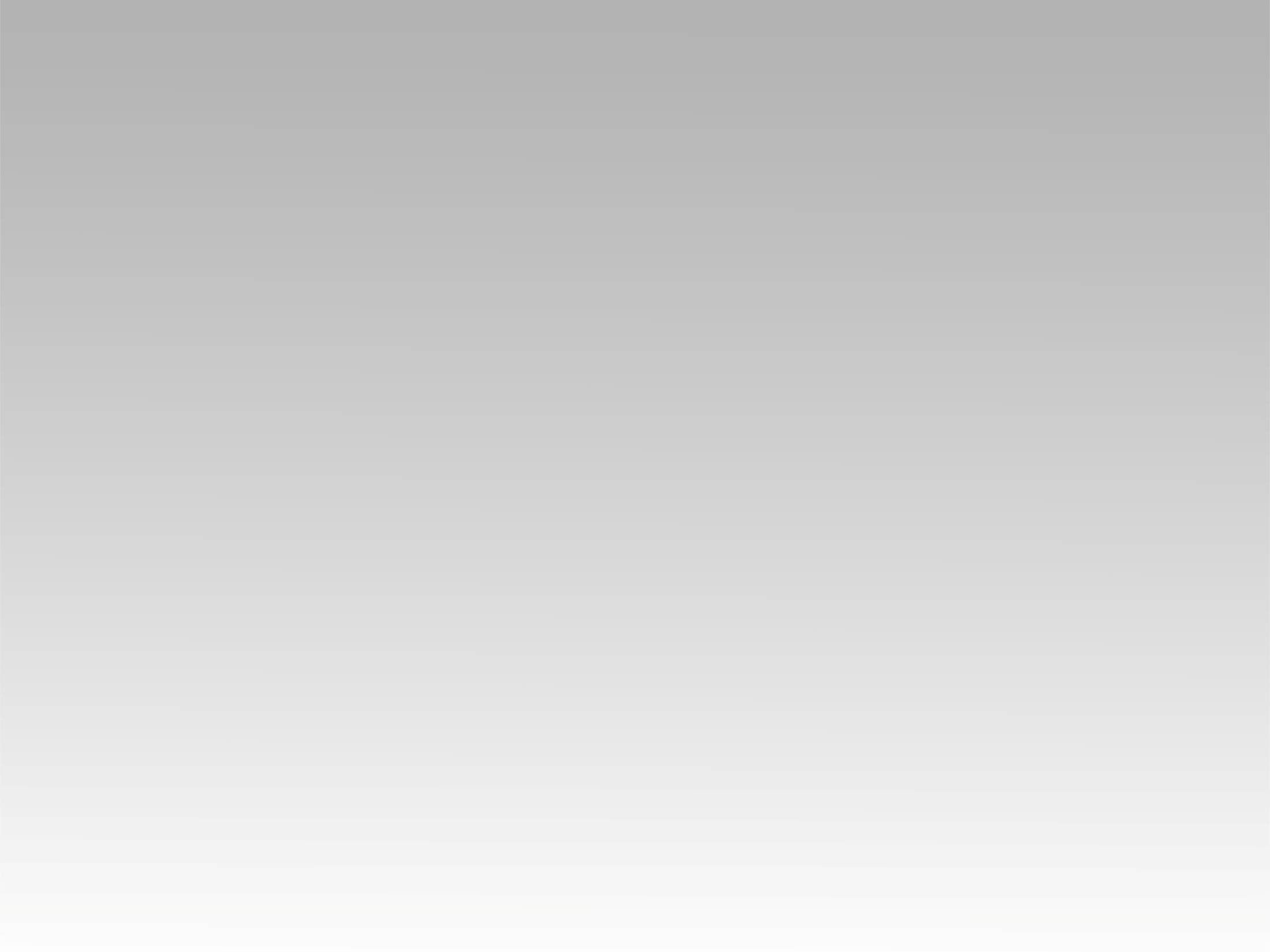 تـرنيــمة
نعلن أنك مجيد
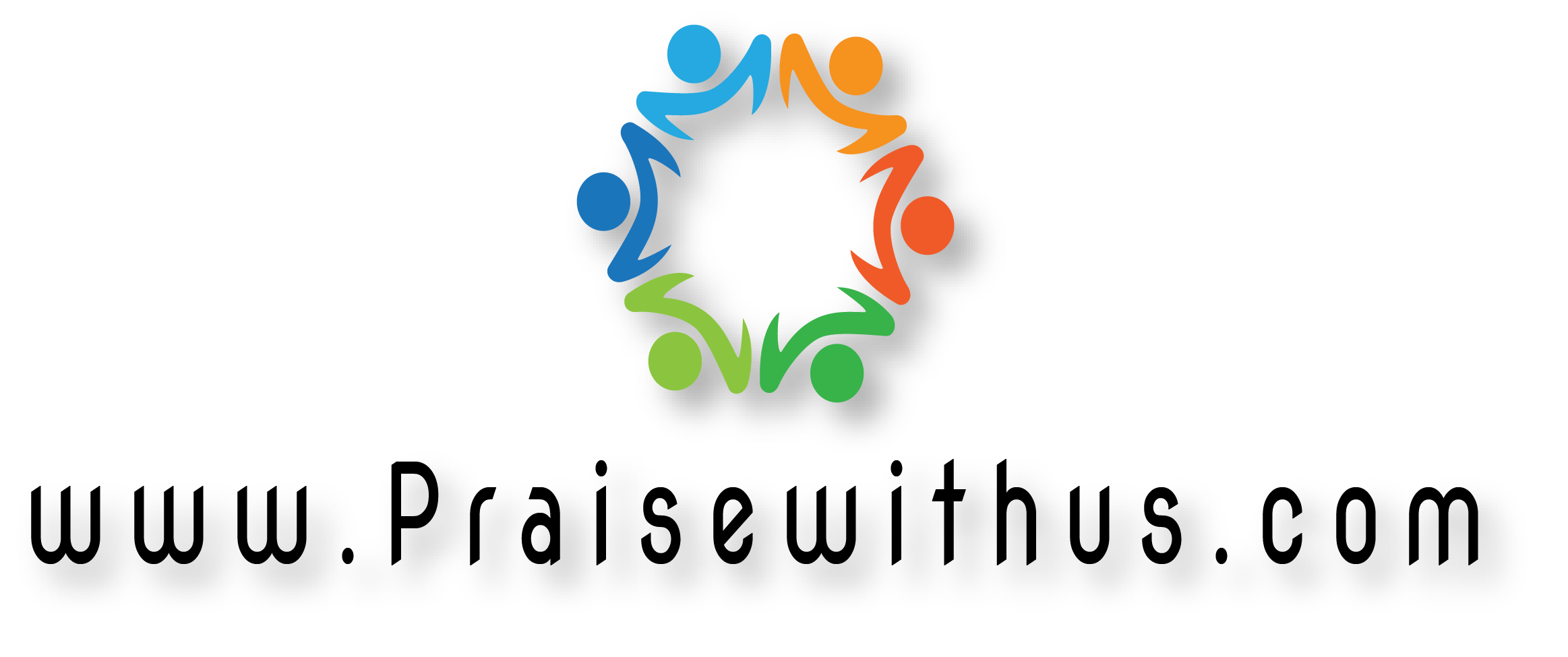 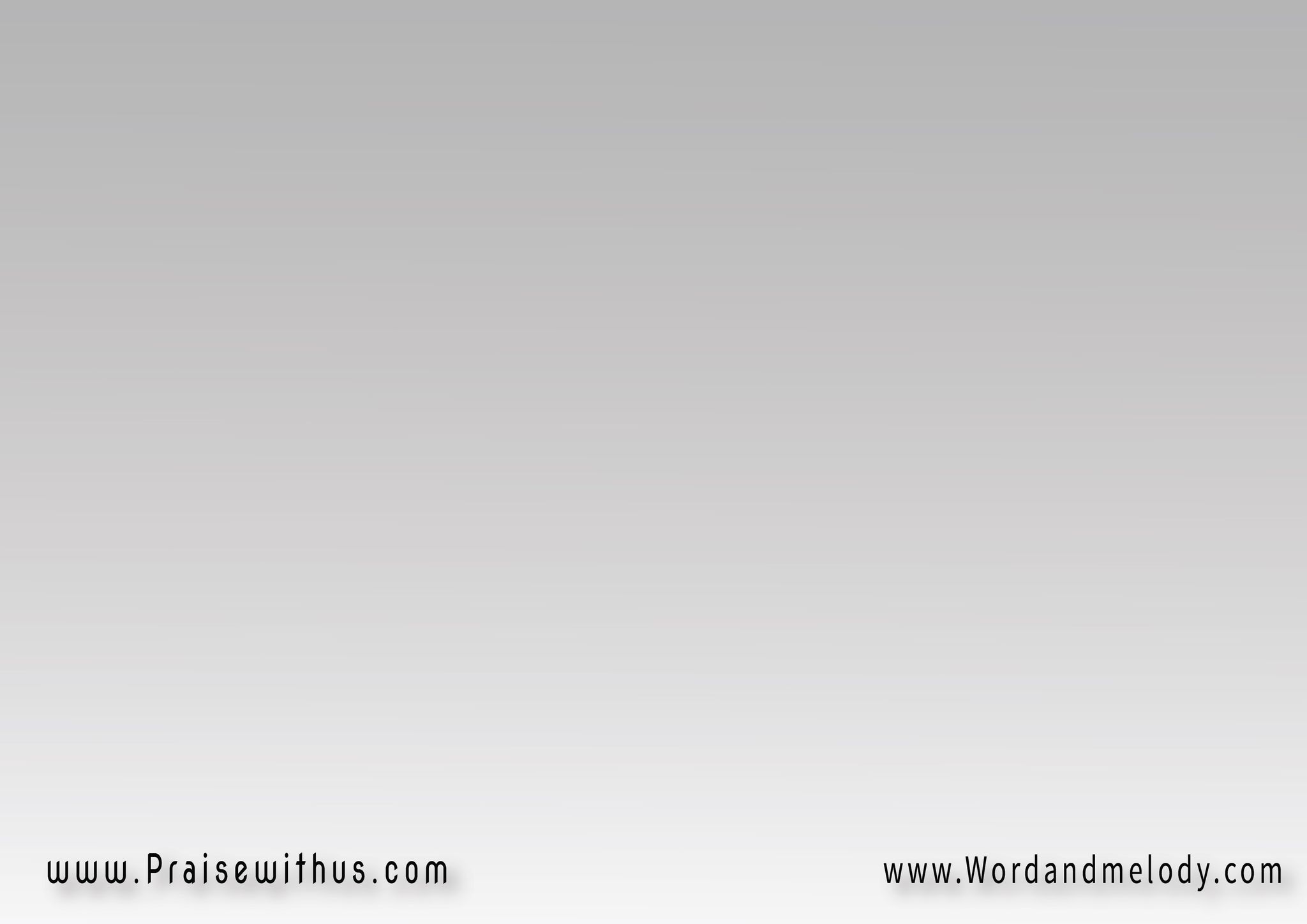 نعلن أنك مجيدنخبر أن اسمك عظيملأنك بالبر تملكبالعدل تحكموحبك في كل الأرض
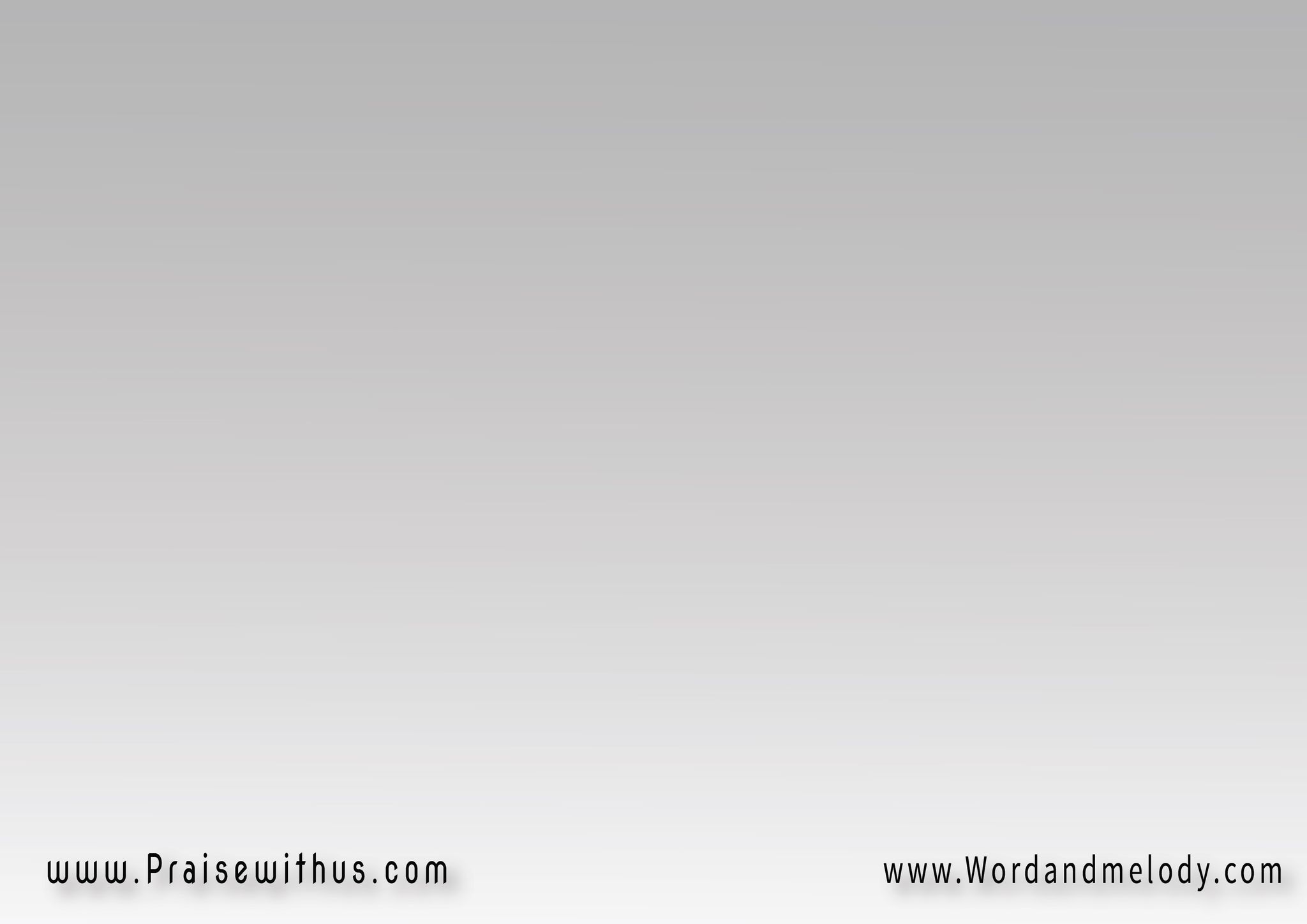 وننشد أنت قديرمرتفع أنت قدوسنرنم مجداً وعزاًونسجد لك أمام عرشك
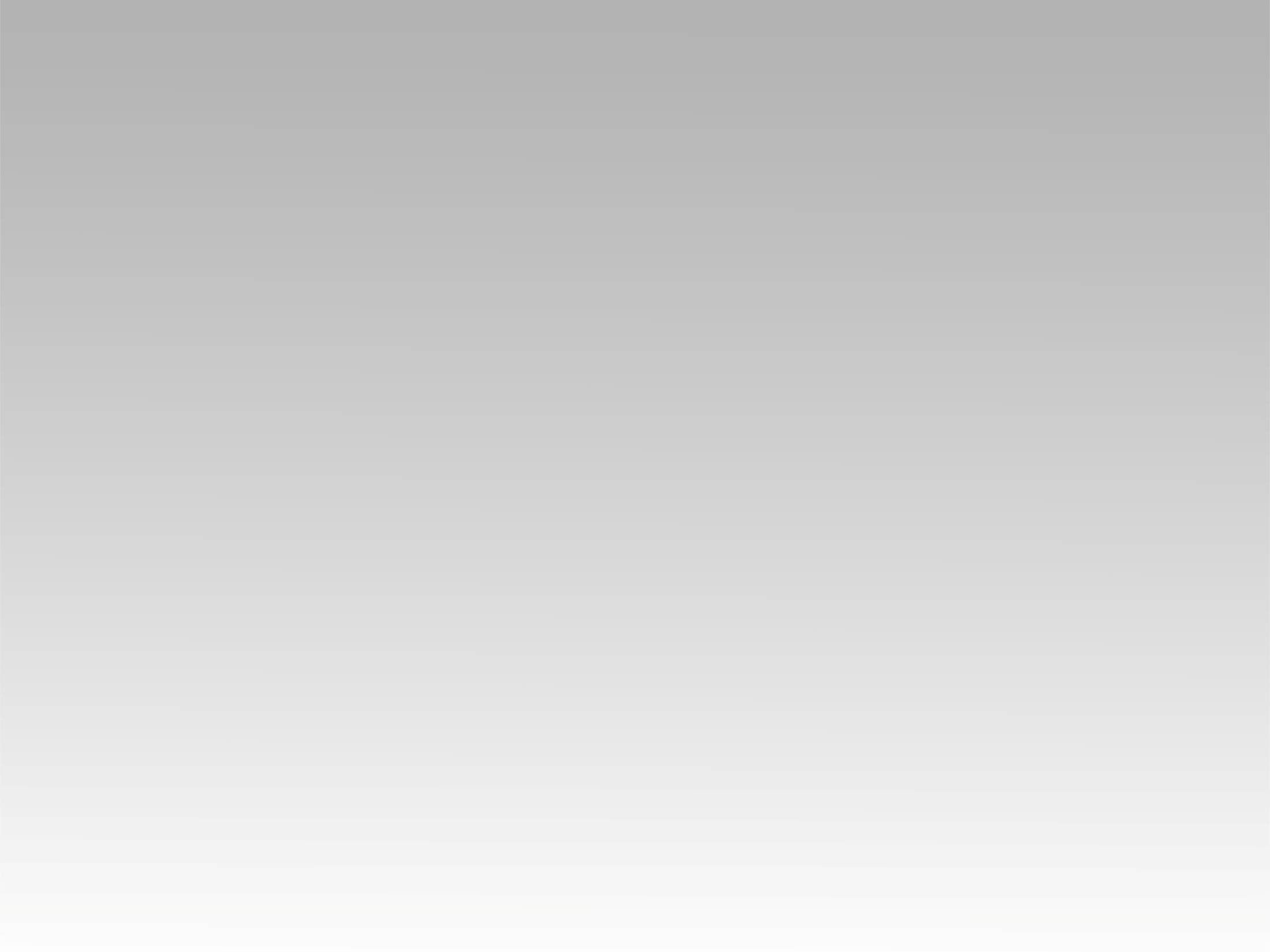 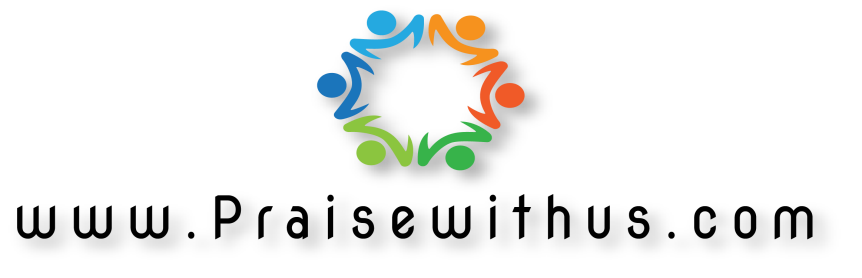